North Carolina Water Resources
Utilizing NASA Earth Observations to Monitor Harmful Algal Blooms in the Albemarle and Pamlico Sounds of North Carolina
Chad Smith (Project Lead)
Jelly Riedel
Keith Benjamin
Daniel Wozniak
Matthew Carter
Community Concerns
Why are the Albemarle and Pamlico Sounds so important?
2nd largest estuary in the United States

Contains 99% of the Atlantic coast’s submerged aquatic vegetation (SAV)

Supports one of the nation’s richest fisheries

Valuable to sportsmen and tourists
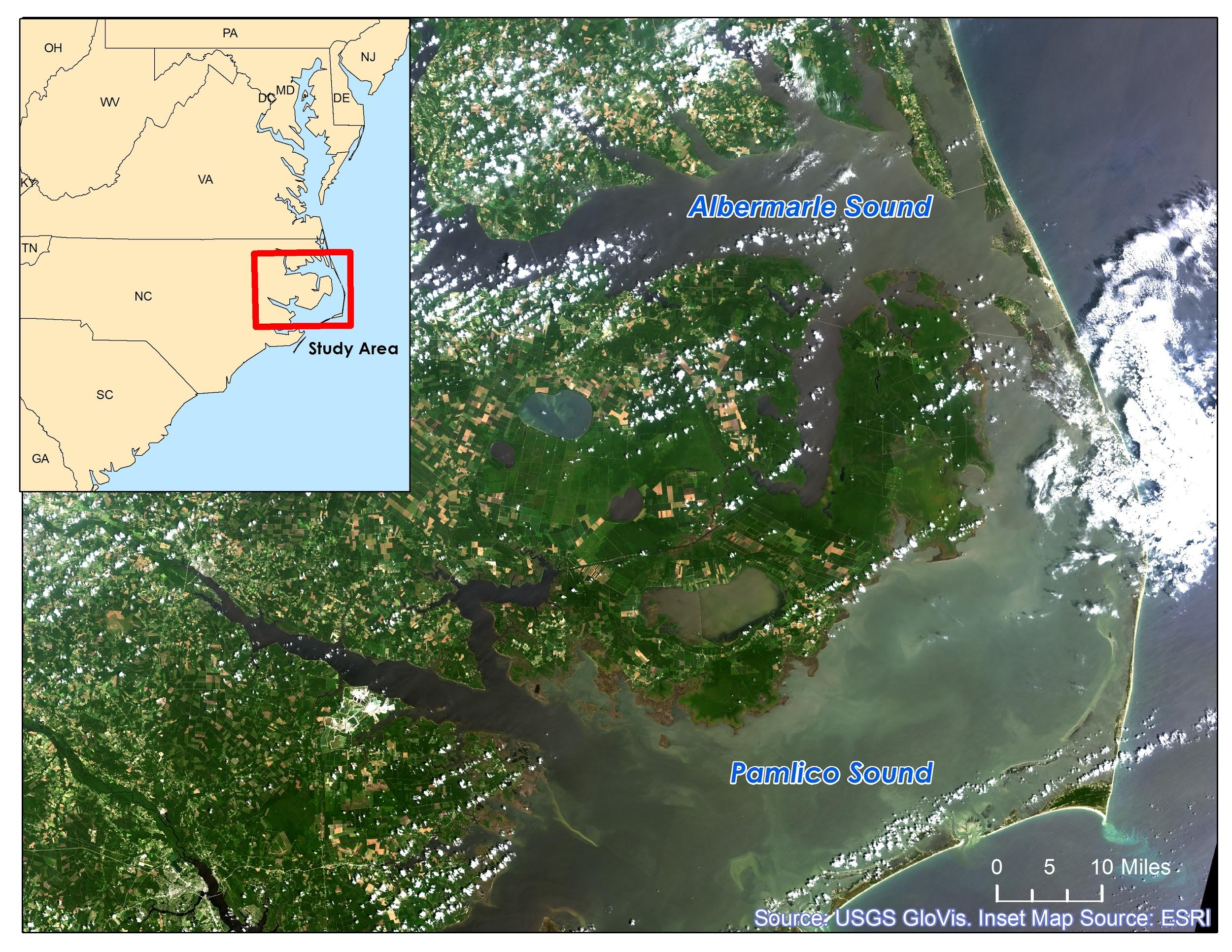 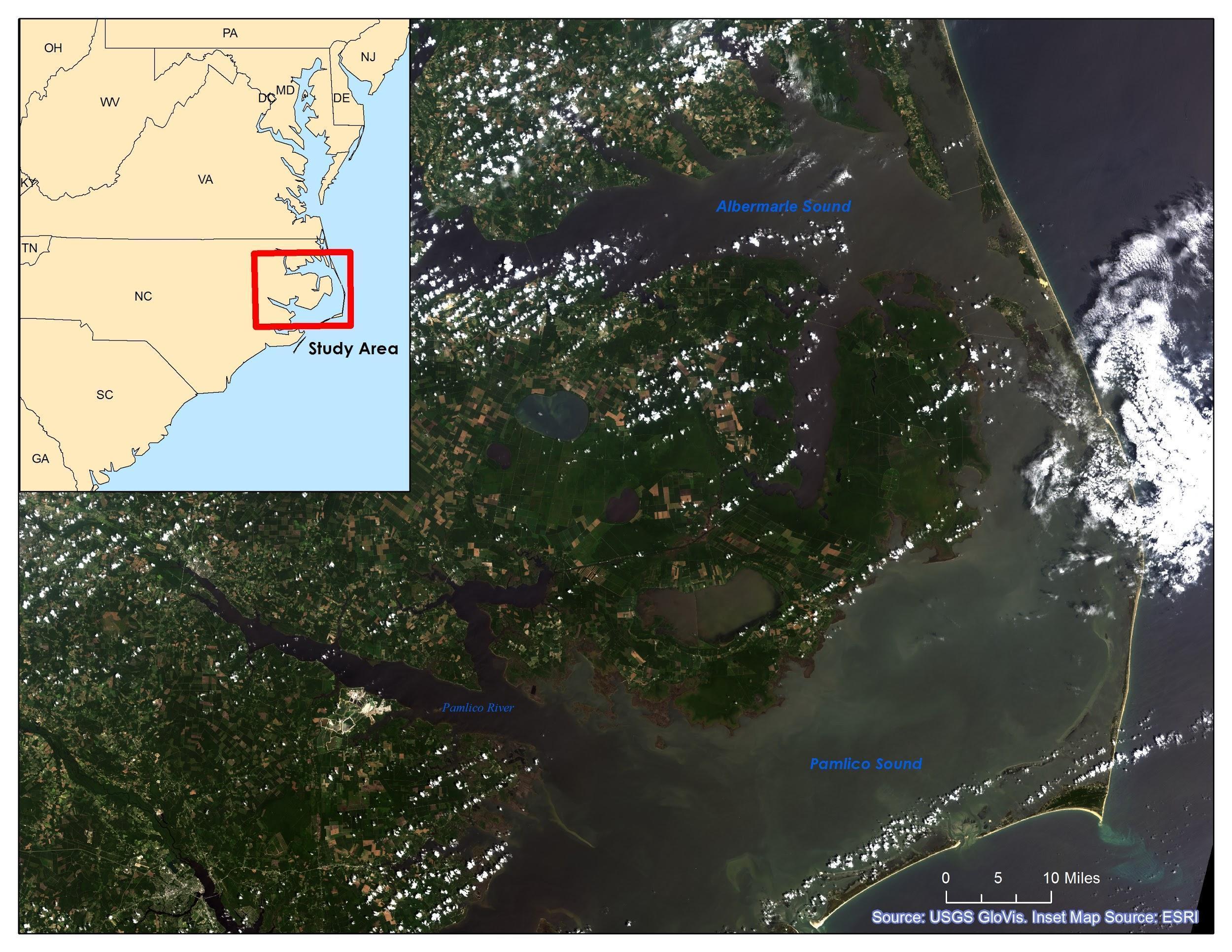 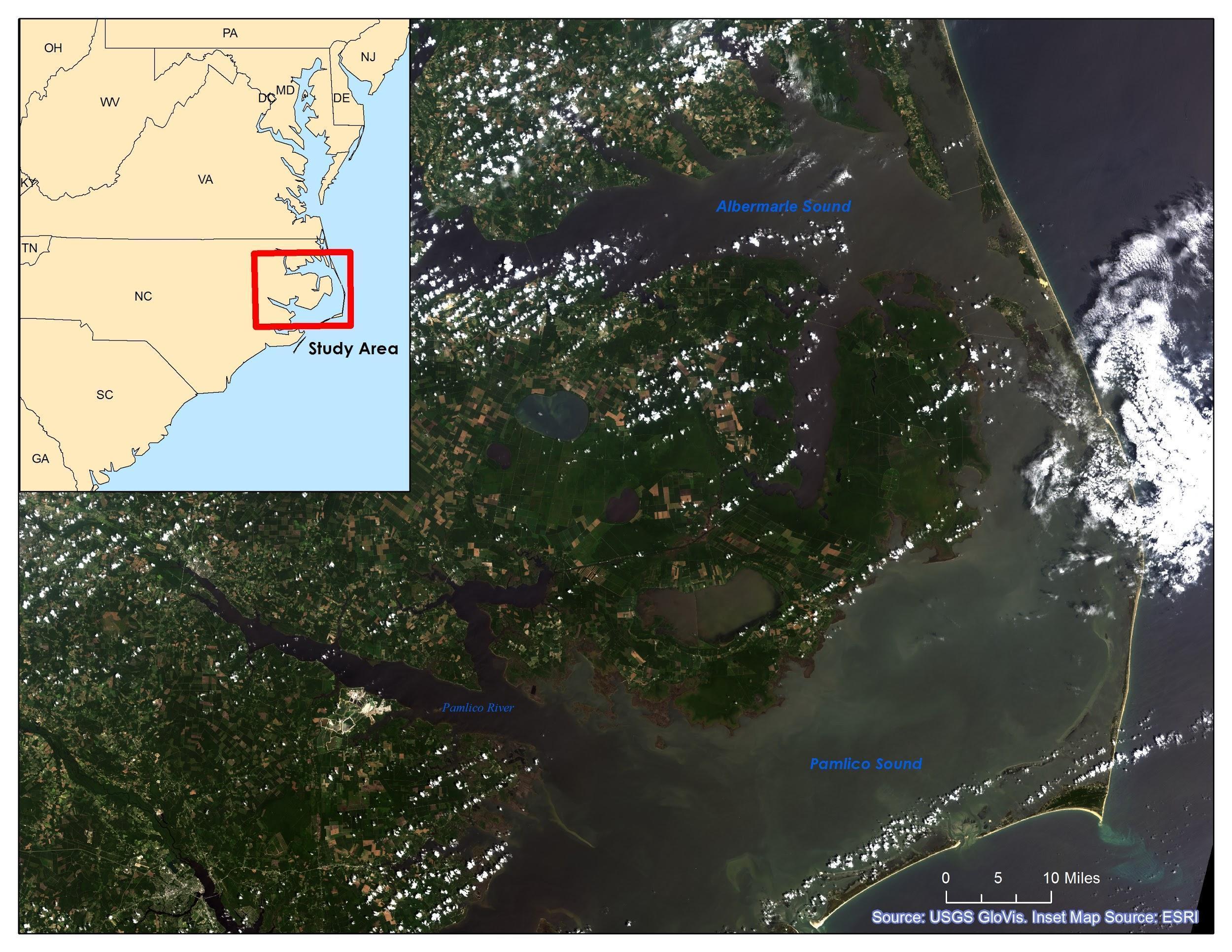 [Speaker Notes: I think this map looks too dark.  We can replace it with a lighter image. I can mess with the symbology in the raster to make it appear lighter.

The Albemarle-Pamlico National Estuarine Complex is the 2nd largest estuary in the United States
Contains 99% of the Atlantic coast’s submerged aquatic vegetation outside of Florida
Supports one of the nation’s richest fisheries
Valuable for its appeal to recreational sportsmen and tourists]
Community Concerns
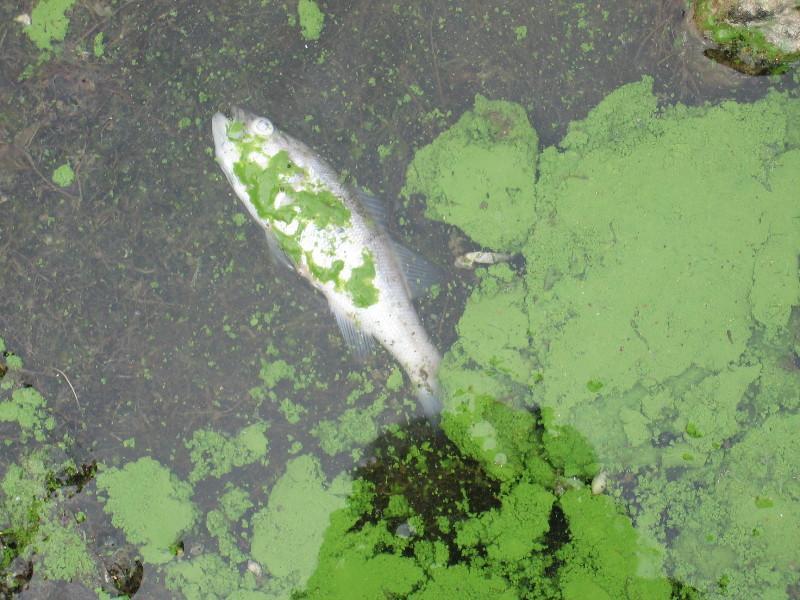 Dangers of Harmful Algal Blooms (HABs):
Toxins in concentrations lethal to wildlife and domestic animals 
Adverse human health effects
Hypoxic zones 
Reduced light availability in water column for SAV
Source: USGS
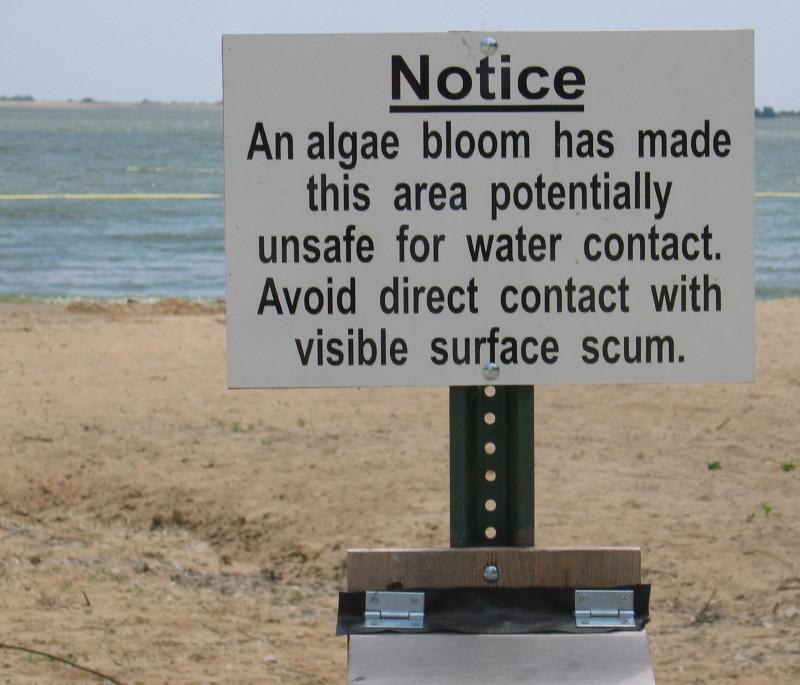 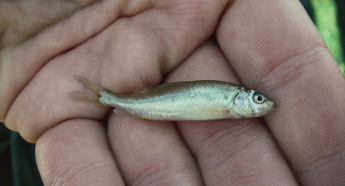 Source: USGS
Source: USGS
Project Partners
Dr. Michelle Mooreman 
Sharon Fitzgerald 
USGS North Carolina Water Science Center


Jim Hawhee
Dean Carpenter
Dr. Bill Crowell, Director
Albemarle-Pamlico National Estuary Partnership (APNEP)
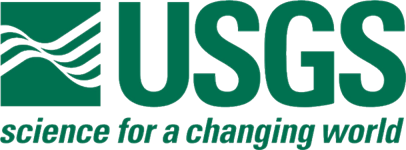 Project Objectives
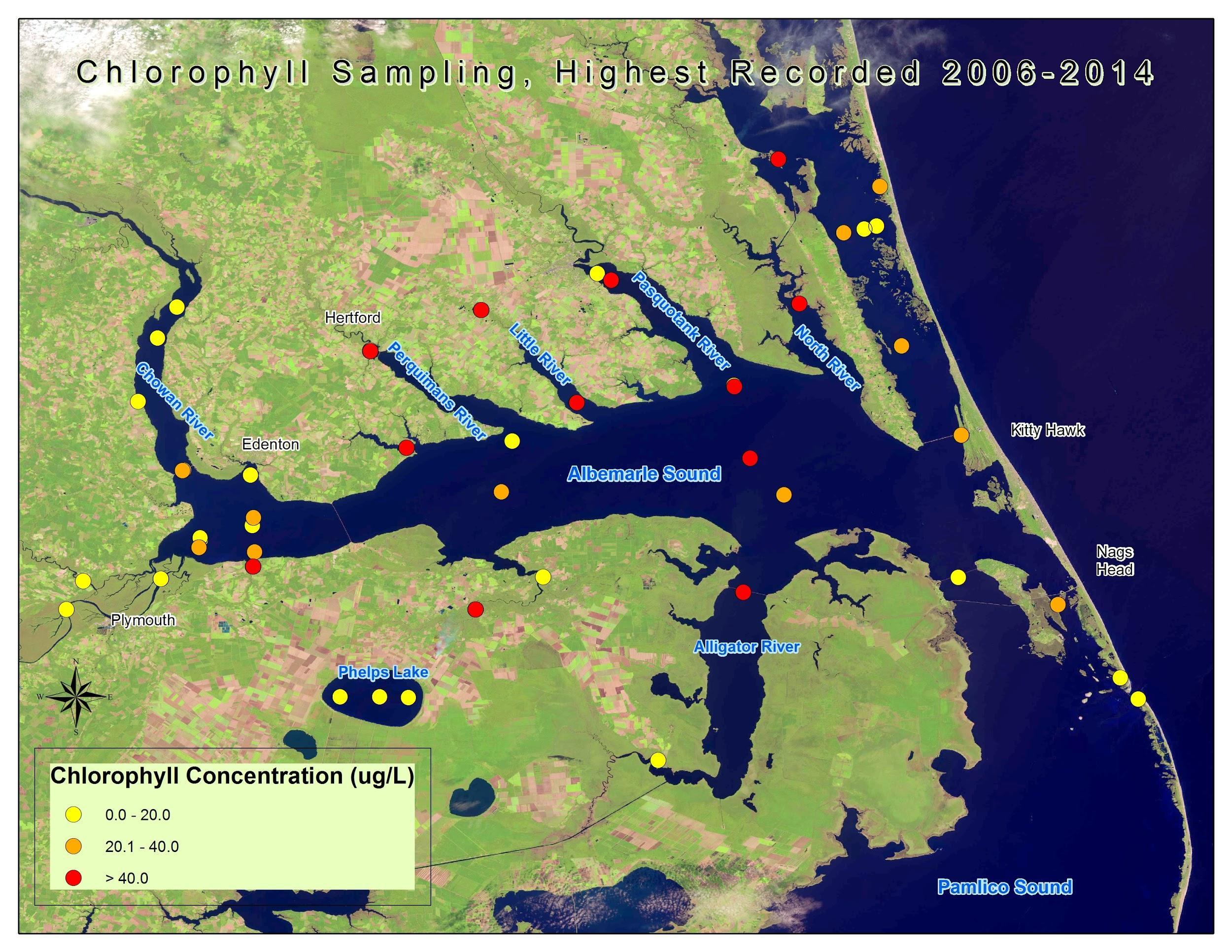 Create a 10 year time-series representation of HAB extent from 2004 to 2014 using    Chl-a as a proxy for algae


Compare MODIS-derived HAB maps with in situ water sample data


Provide end-users with informational maps of large-scale HAB extent
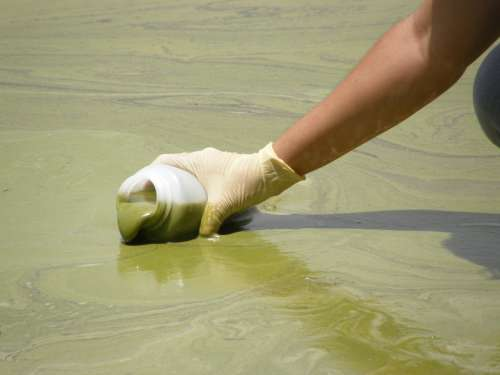 Source: USGS
Project Methodology
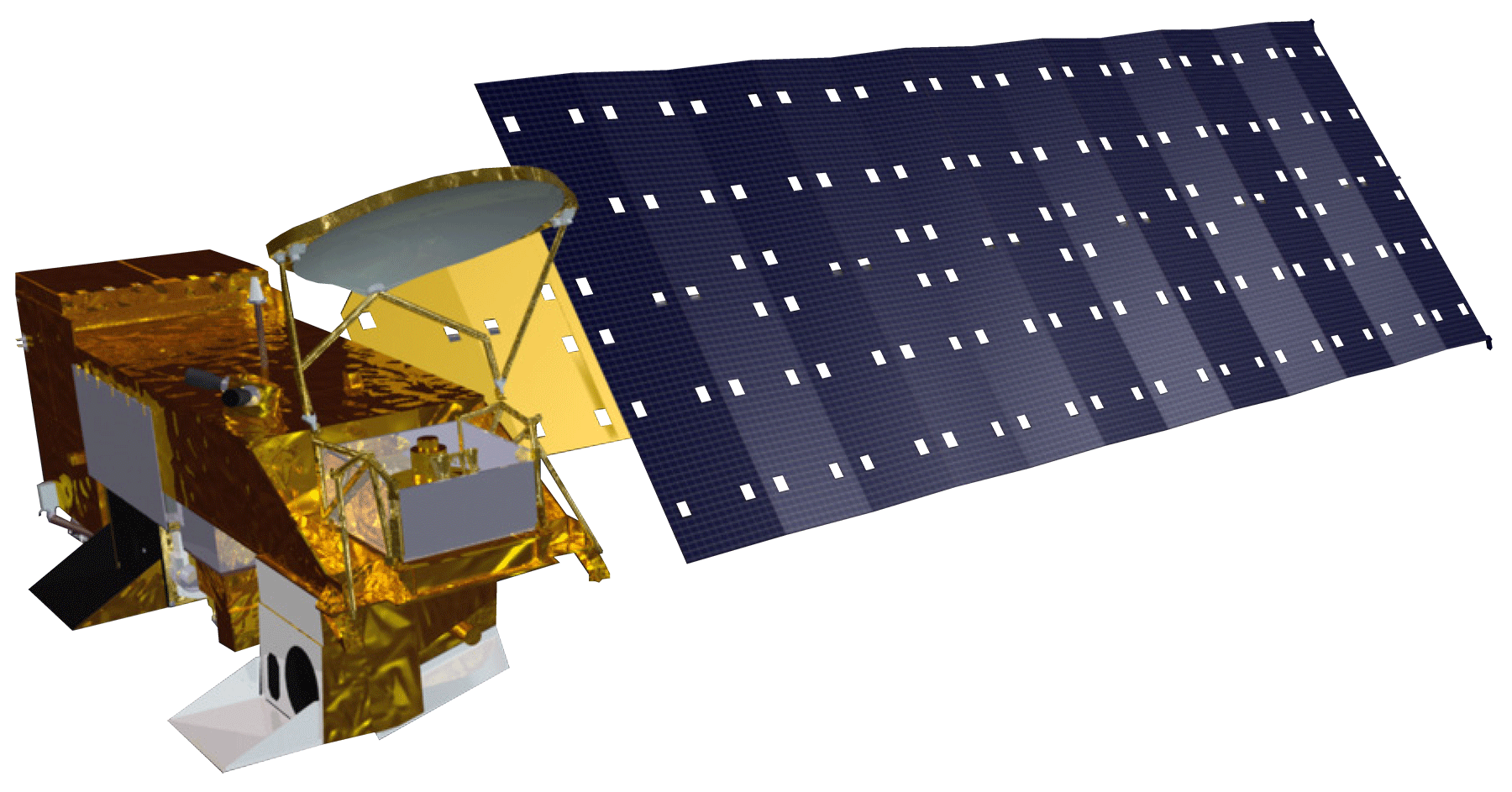 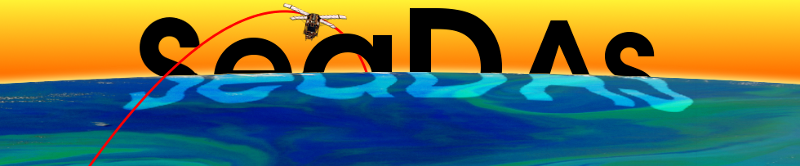 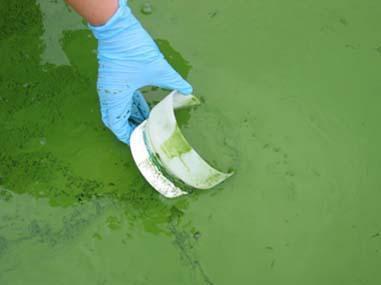 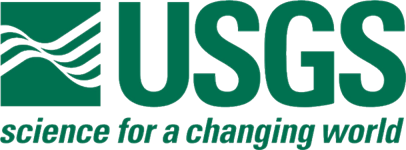 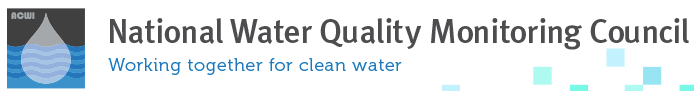 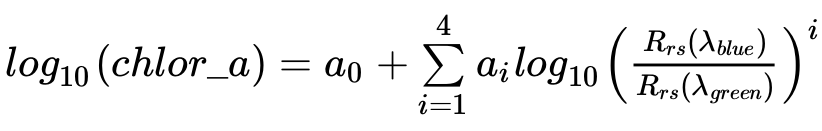 Project Methodology
MODIS Level 2 Daily Ocean Color Data
NWQMC Monitoring Station Locations
Processing- Reject partial images, etc.
NC Water Science Center Data & NWQMC Point Sample Data
Gridding
Clip to Study Area
Convert Collection Dates to Cardinal Dates
OC3M MODIS derived Chlorophyll (443, 489, 547)
Join Available Data to create XY Event Layers in ArcMap
Extract Raster Values for comparison to in situ data
Point Shapefiles
Calculate Monthly Means of Chl-a Concentration
Cartographic Representations of Point Samples with Landsat Imagery Basemaps
Overlay on Landsat Imagery Basemaps for Time Series Representation
[Speaker Notes: add animations for each thing]
Results
in situ and MODIS diverge
above 22 mg*m^-3

model confidence increases below sample index 400
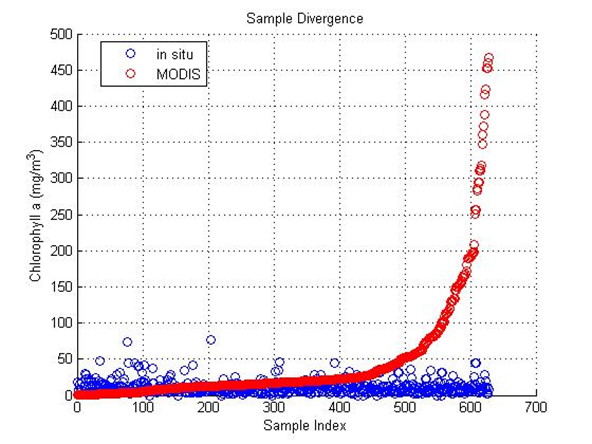 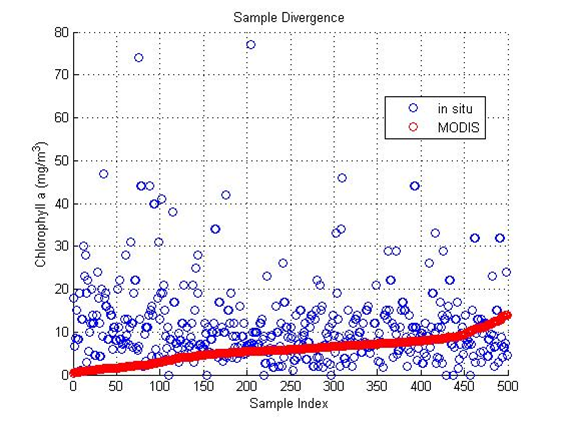 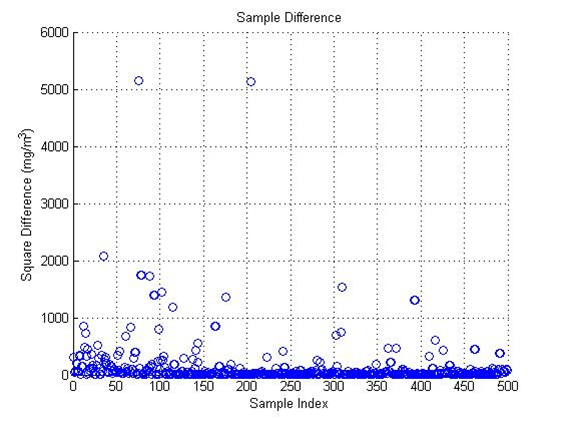 Time Series Animation
Uncertainty / Error Analysis
OC3M Algorithm use in “Case II,” optically complex waters




MODIS bands not necessarily the best for detecting all types of cyanobacteria



Water sample depth v. surface/near surface algae


Sample point clustering could lead to bias in results
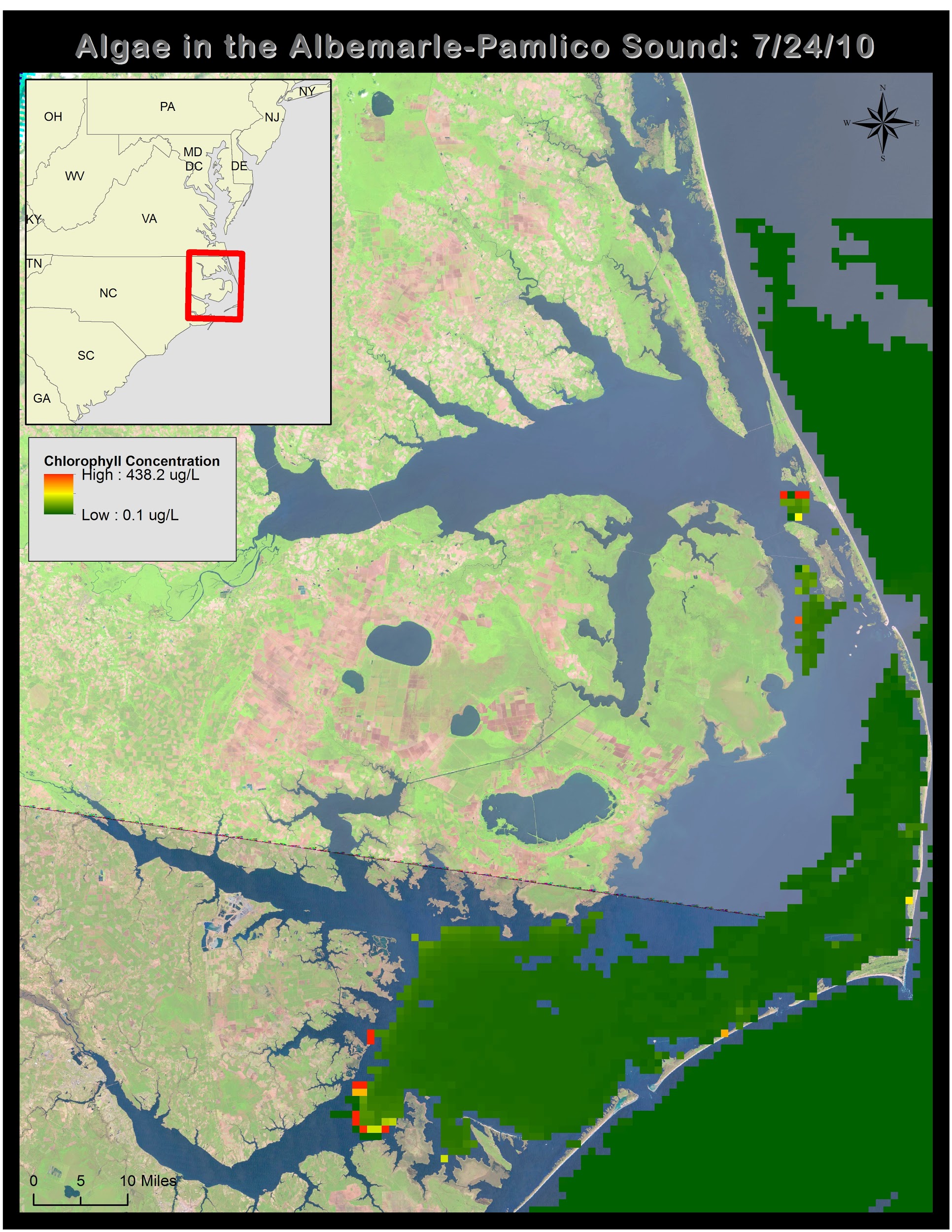 Conclusions
It remains undetermined whether using MODIS sensor data can accurately measure chlorophyll a and, subsequently predict or detect harmful algal blooms. 
What is known is that current research has been unable to generate an adequate model for detecting harmful algal blooms.
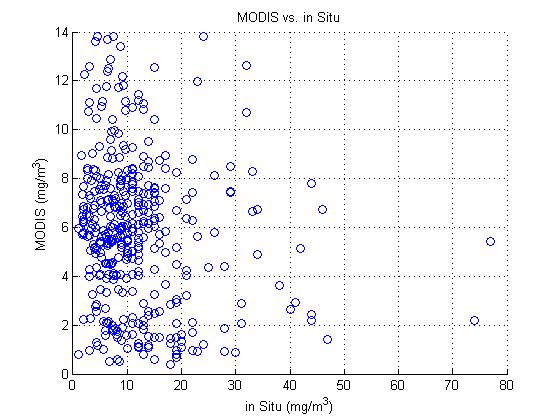 Benefits of Research
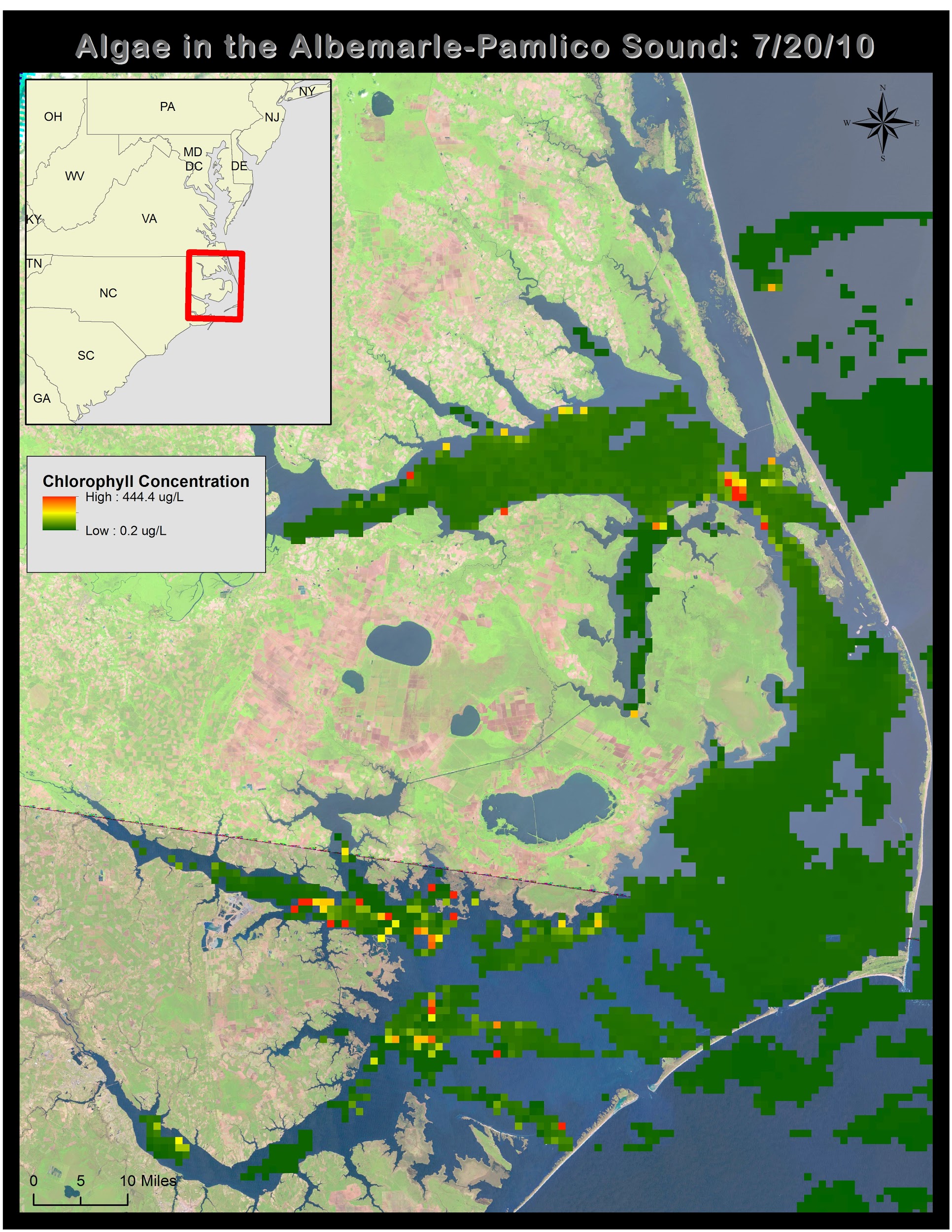 Large extent of HAB monitoring


Historical record of HAB behavior


Could be applied to forecast algal blooms
Future Work
Refinement of the regression analysis to validate the model.


Incorporation of estuary-specific algorithms for local area of interest


Investigation of relationships between chl-a concentration and land cover/ land use in the area or other water quality factors (dissolved O2, N, P, etc).
Acknowledgements
Advisors
Dr. Kenton Ross, DEVELOP National Science Advisor

Partners
Dr. Michelle Mooreman & Sharon Fitzgerald, 
USGS North Carolina Water Science Center

Jim Hawhee, Dean Carpenter, & Dr. Bill Crowell, Director, 
Albemarle-Pamlico National Estuary Partnership (APNEP)

Others
Jeff Ely, Geoinformation Scientist
This material is based upon work supported by NASA through contract NNL11AA00B and cooperative agreement NNX14AB60A.